Учреждение образования«Гомельский государственный университет имени Ф.Скорины»
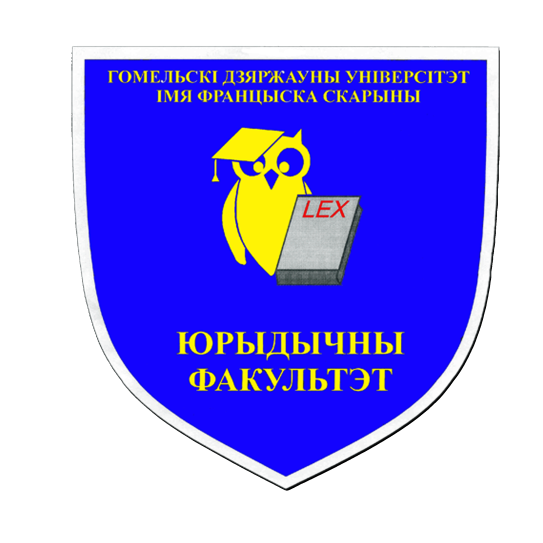 Юридический факультет
Студенческая учебно-научнаялаборатория
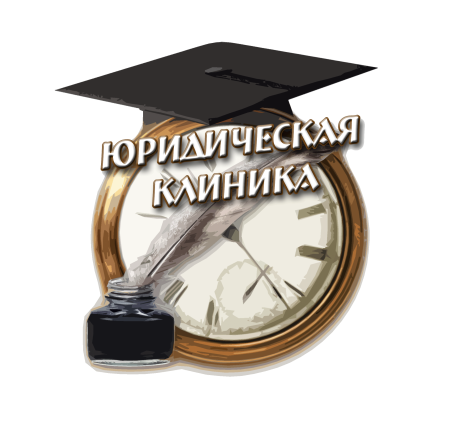 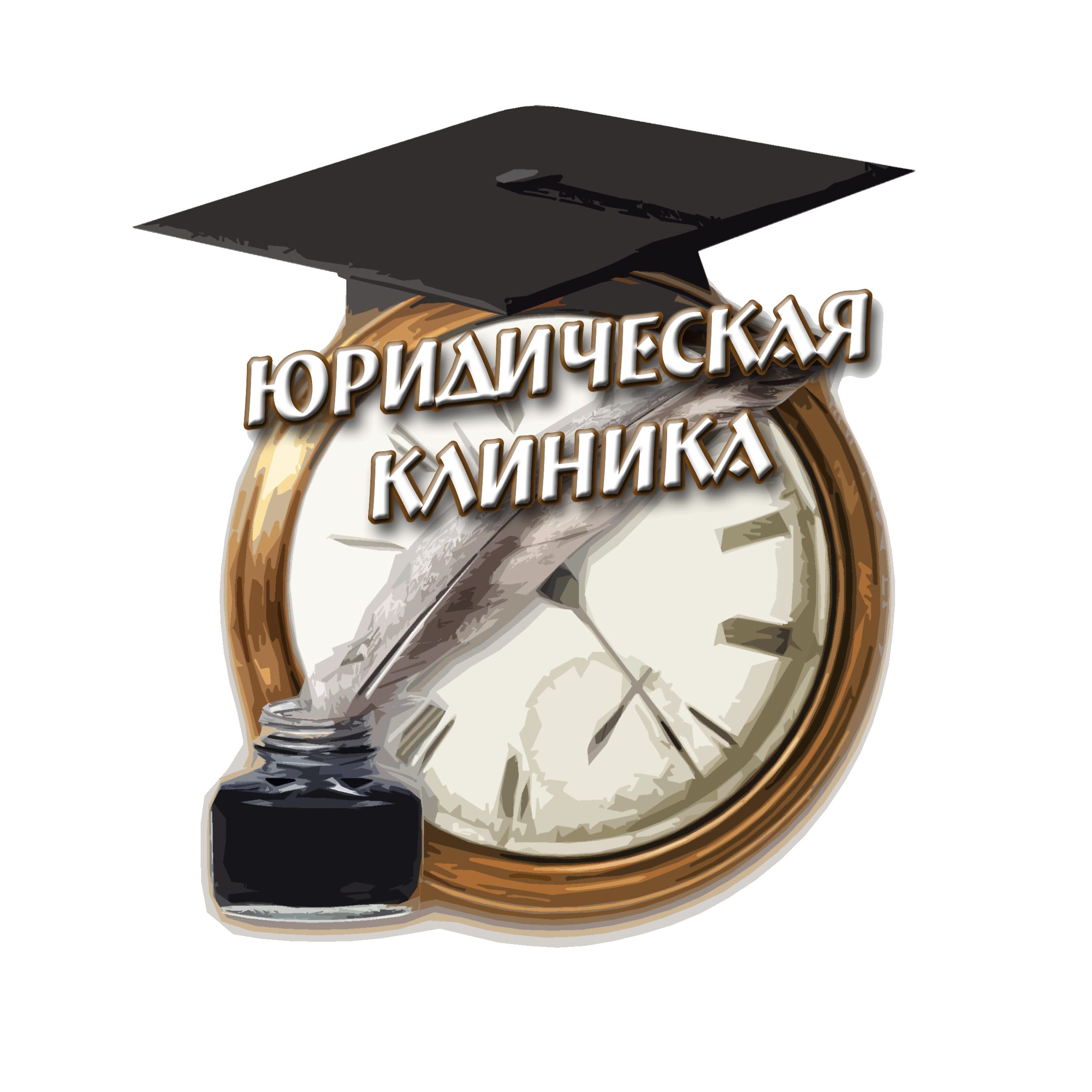 «ЖИВОЕ ПРАВО»
НАЗВАНИЕ ПРОЕКТА :
«ДУХОВНО-ПРАВОВАЯ КУЛЬТУРА В МОЛОДЕЖНОЙ СРЕДЕ»
Авторы и руководители проекта:

1. Шустова Кристина Михайловна
2. Боярин Дмитрий Николаевич
АКТУАЛЬНОСТЬ ПРОЕКТА
На сегодняшний день в Республики Беларусь актуальными являются две проблемы, развивающиеся в молодежной среде:

Проблема детской  преступности. 
Проблема сиротства.
Цели проекта:
приобщение несовершеннолетних к духовно-правовой культуре

   правовое просвещение молодых граждан  

  сопутствующая цель: вовлечения студентов – волонтеров в православную жизнь христианина
воспитывать уважение к нравственным нормам христианской морали
приобщение подростков к нравственным и духовным ценностям православной культуры.
ЗАДАЧИ ПРОЕКТА
проведение профилактических мер в области правонарушений среди подростков
социально-правового сопровождения детей-сирот и детей, оставшихся без попечения родителей, – подготовка к самостоятельной жизни
ОСНОВНЫЕ МЕТОДЫ РАБОТЫ
РАВНЫЙ ОБУЧАЕТ РАВНОГО; ИНТЕРАКТИВНЫЕ МЕТОДЫ ОБУЧЕНИЯ
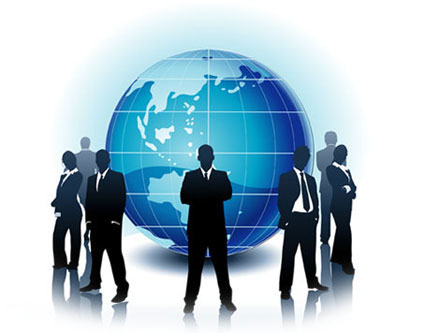 ОБЬЕКТ ИССЛЕДОВАНИЯ:
духовное развитие несовершеннолетних,  а также – профилактика негативных явлений в молодежной среде, посредством применения методов учебно-воспитательного характера.
ЦЕЛЕВАЯ АУДИТОРИЯ
2 группы по 25 человек из числа воспитанников Гомельского детского дома, в возрасте от 12 до 18 лет.
Трудные подростки Гомельской области – 25 человек (на основании рекомендаций КДН)
ВЫВОДЫ
Реализуемый проект 
    будет способствовать:
формированию несовершеннолетними православного мировоззрения, 

  реализации профилактике преступности в молодежной среде и воспитанию молодых граждан в духе уважения к другим людям, природе, Родине, обществу.
Спасибо за внимание!